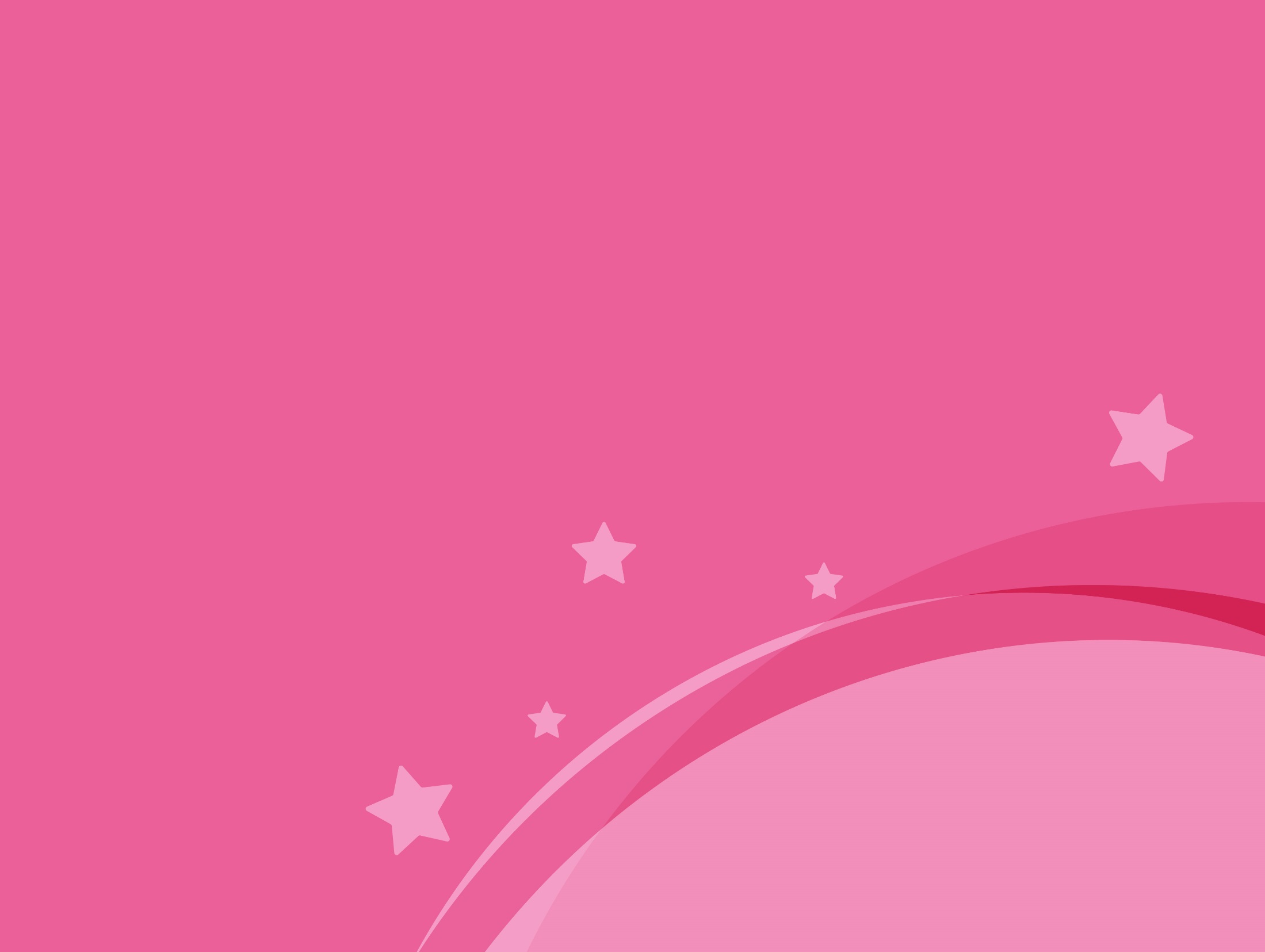 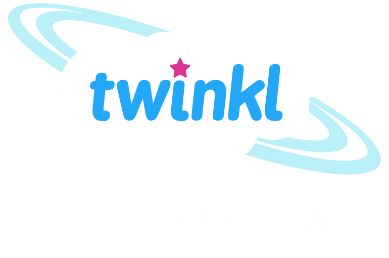 Science
Living Things and Their Habitats
Year One
Science | Year 2 | Living Things and Their Habitats | Working Together, Staying Alive | Lesson 5
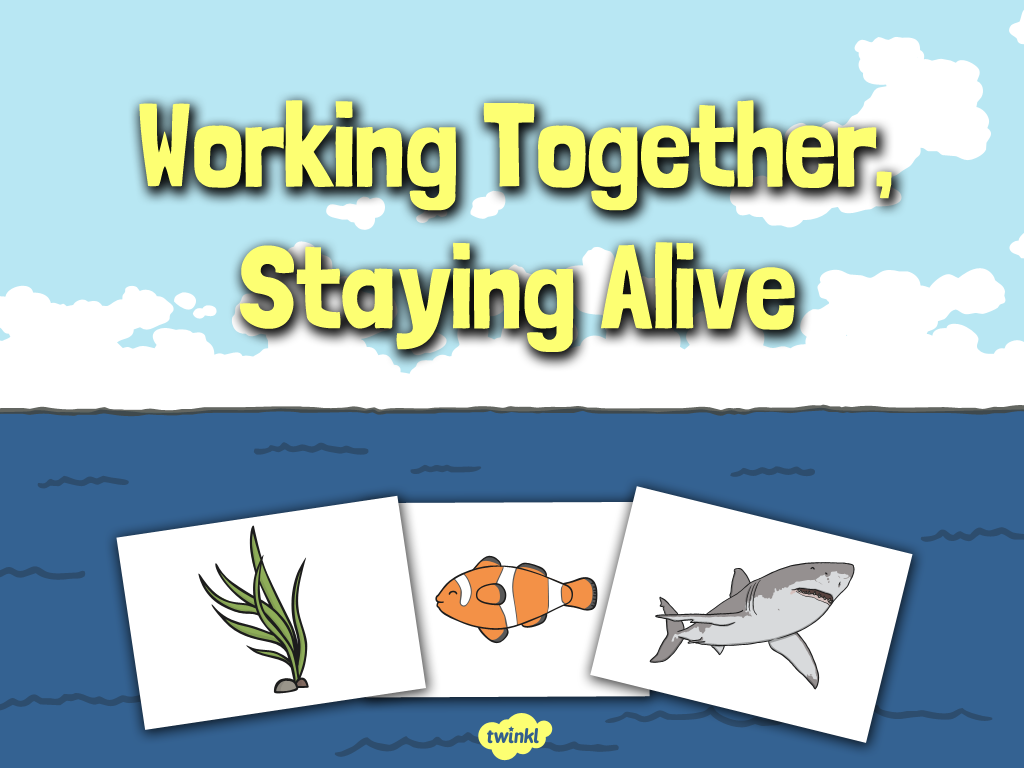 Title slide (themed) here
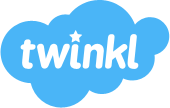 World Habitats
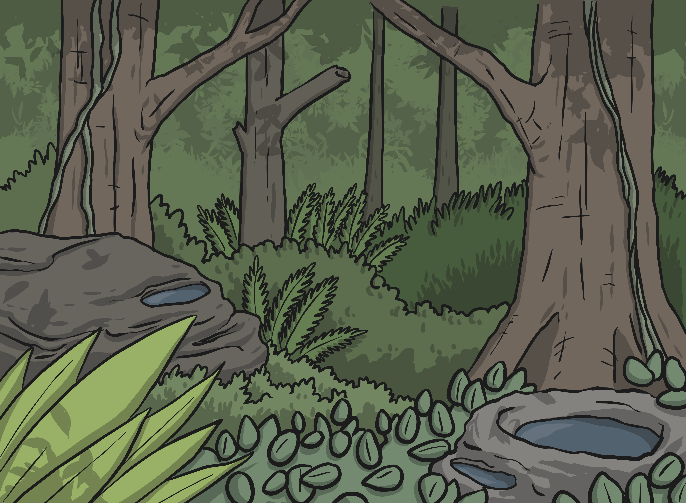 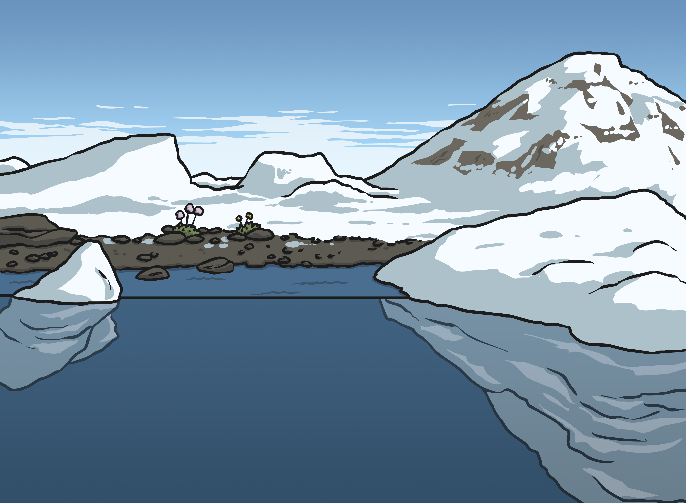 Rainforest
Arctic
Do you remember the world habitats we researched a few lessons ago?
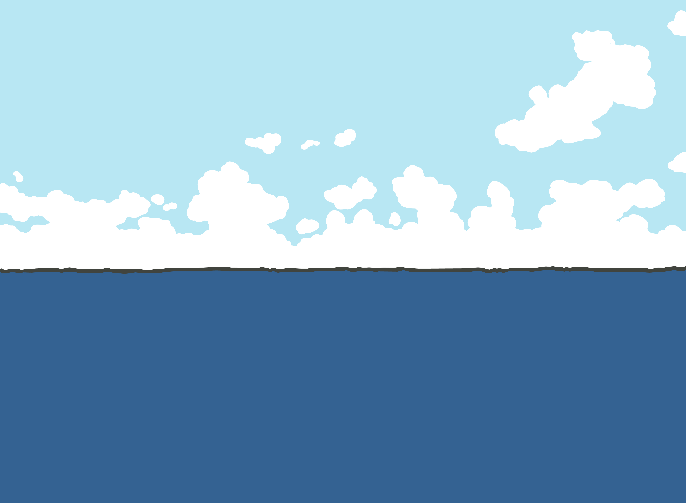 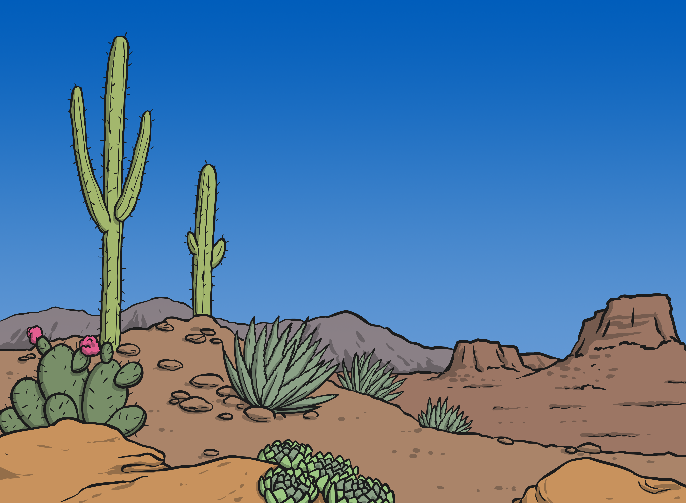 Ocean
Desert
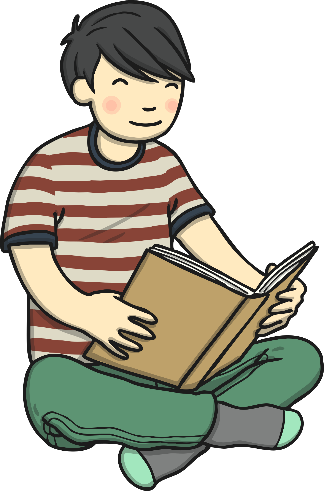 World Habitats
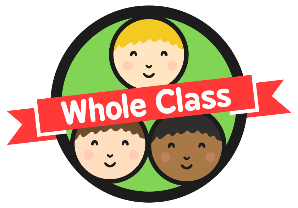 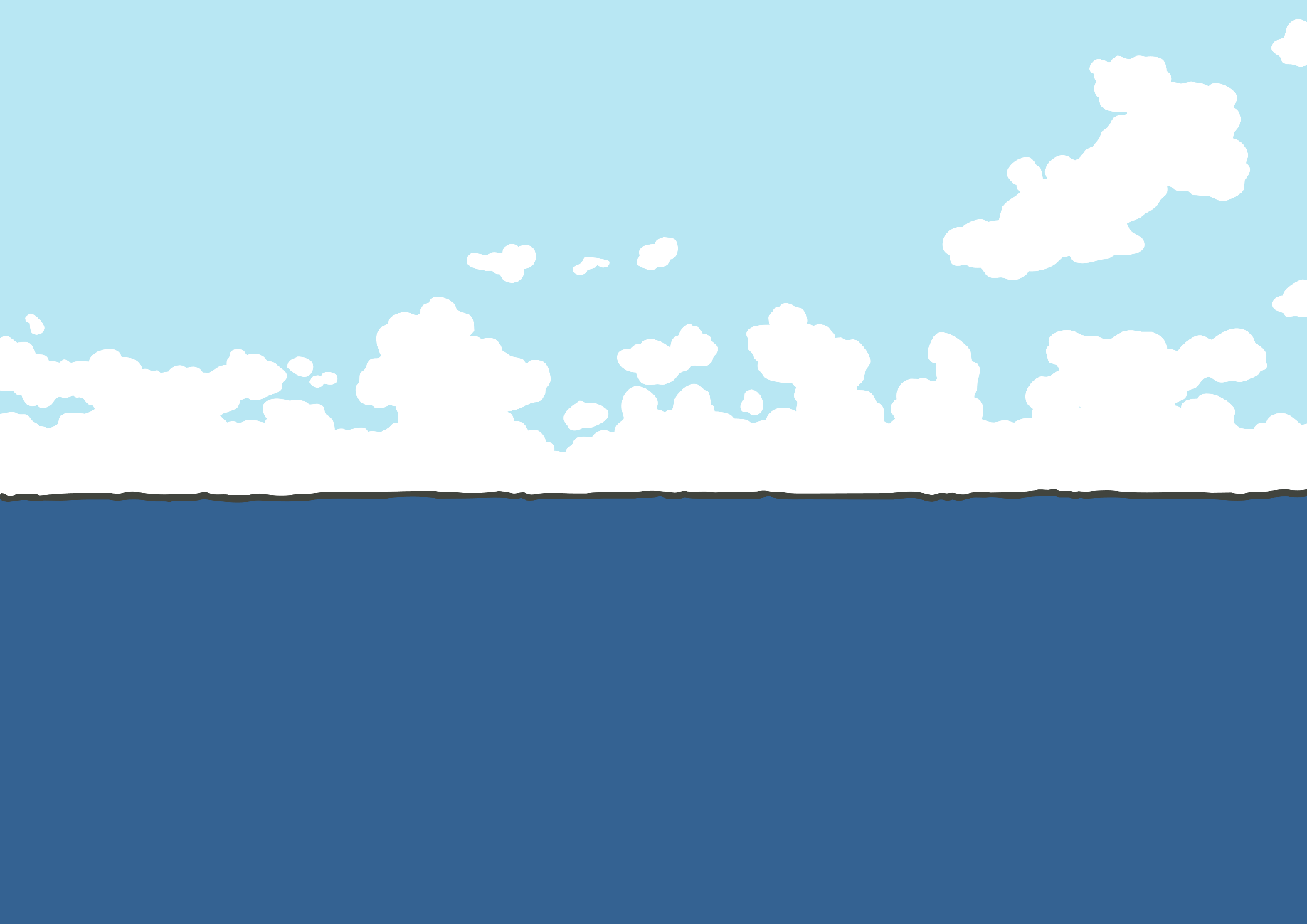 Can you remember some plants or animals that live here?
What are ocean habitats like?
Oceans
Animals of the Oceans
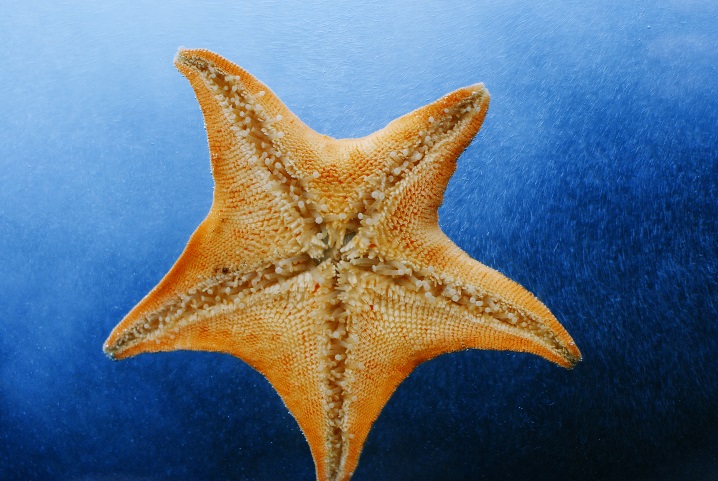 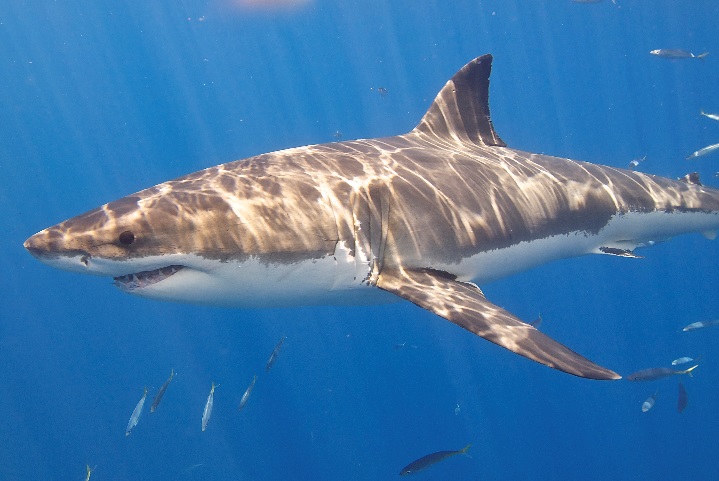 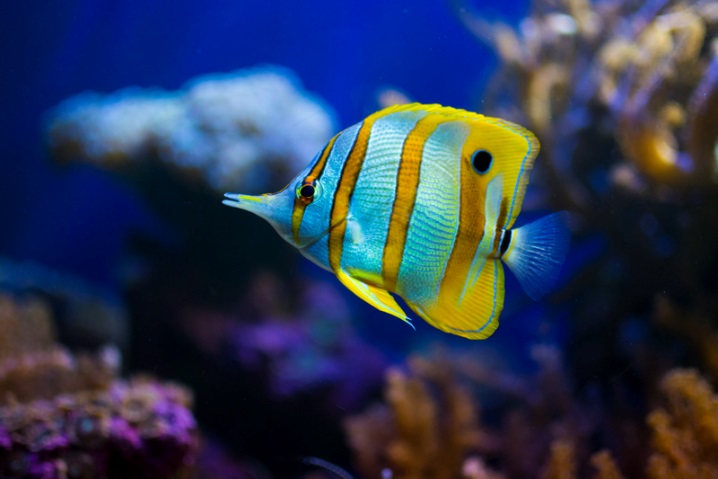 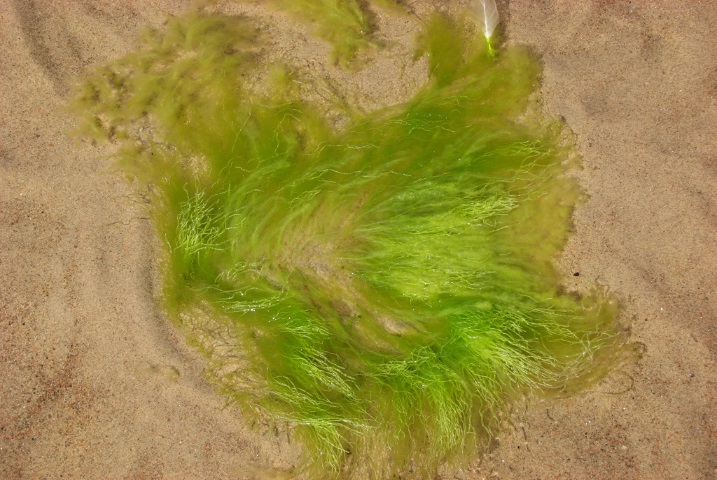 Photos courtesy of Elias Levy, Lisa Williams, Patrik Nygen and qorize (@flickr.com) - granted under creative commons licence - attribution
World Habitats
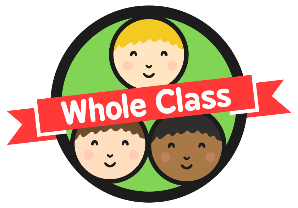 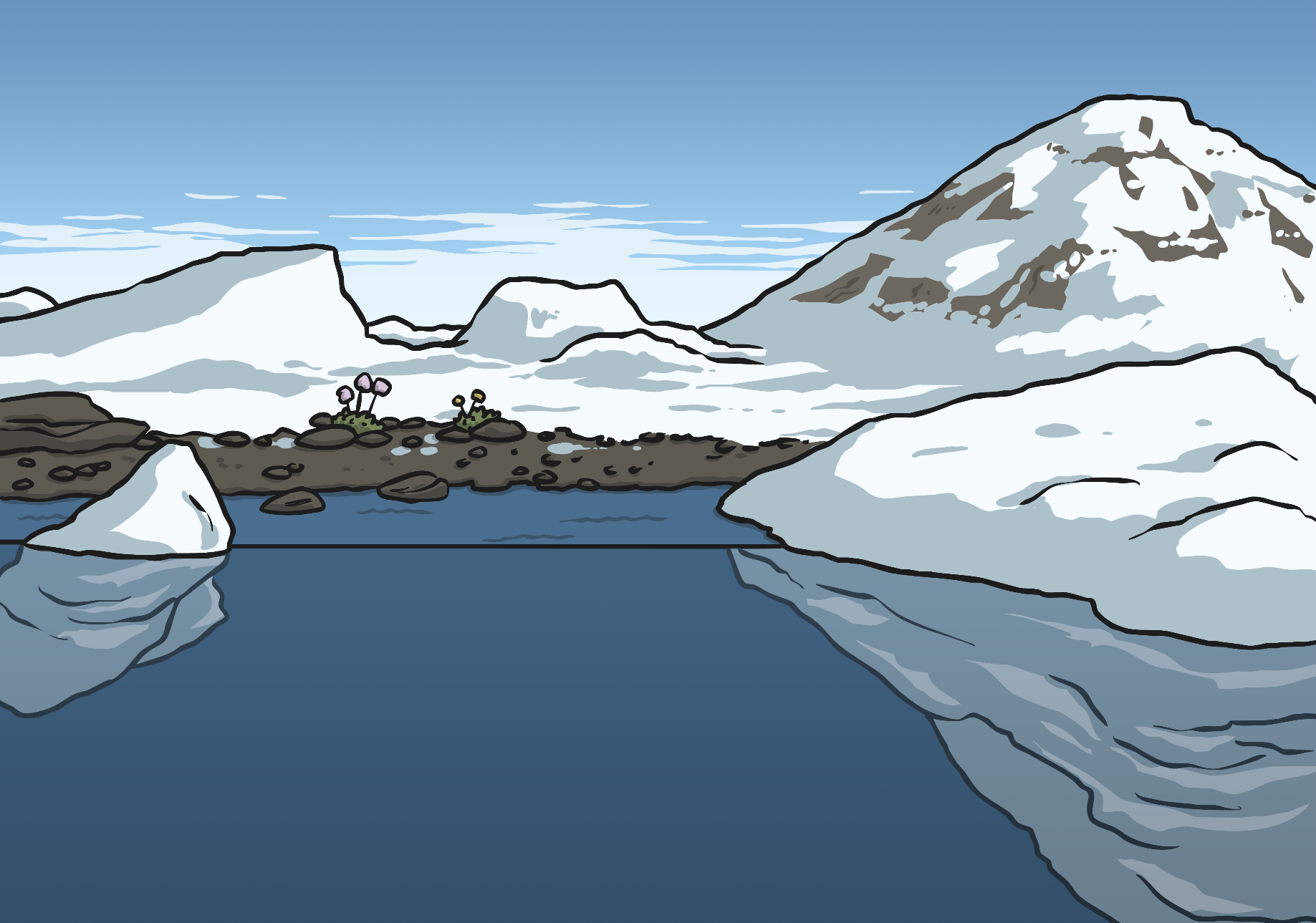 Can you remember some plants or animals that live here?
What is the Arctic habitat like?
The Arctic
Animals of the Arctic
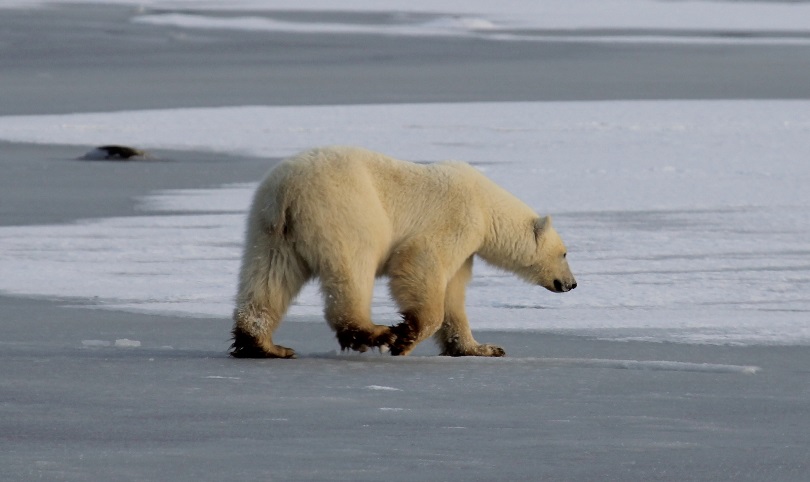 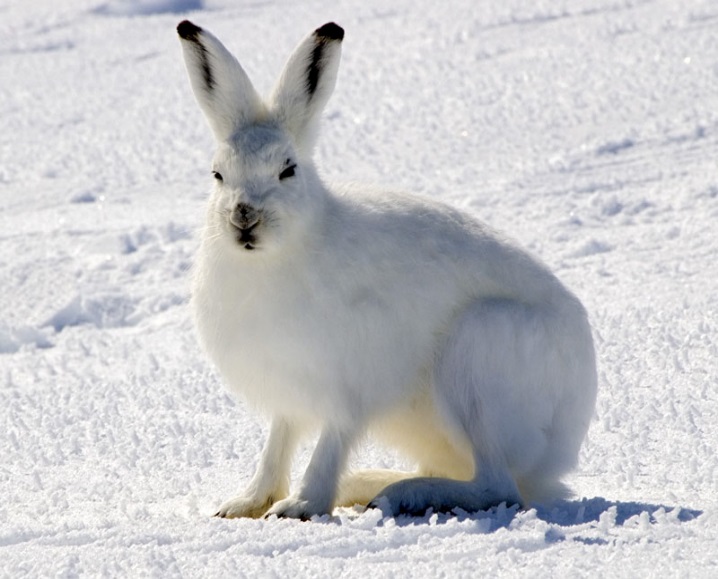 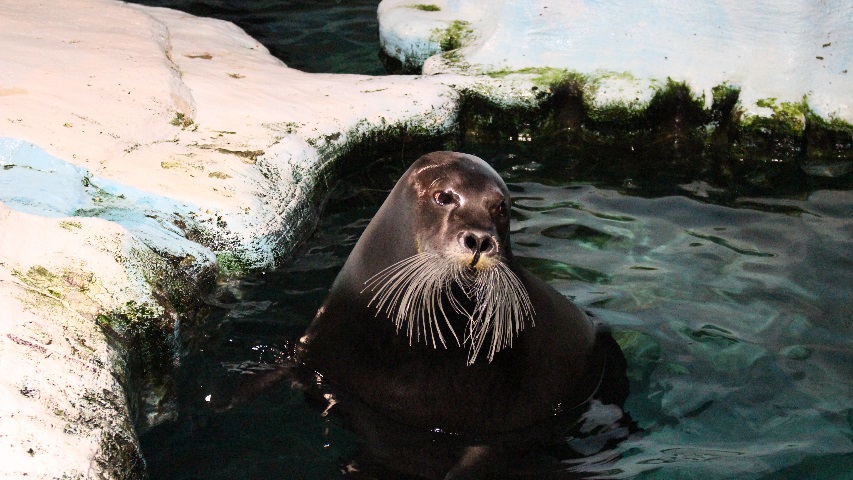 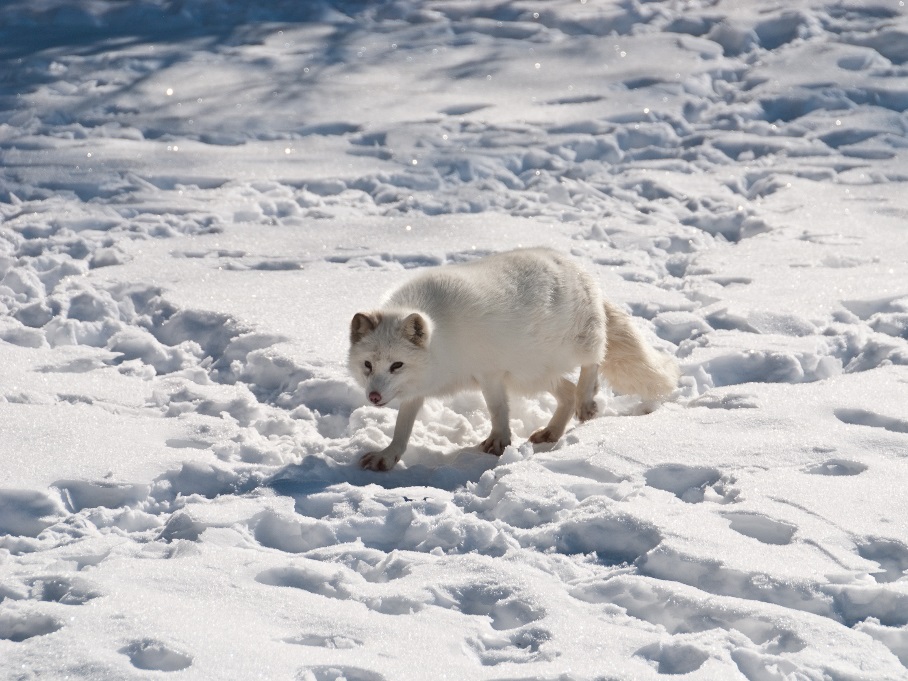 Photos courtesy of Emma, Steve Sayles, Lee Dyer and Bering Land Bridge National Preserve (@flickr.com) - granted under creative commons licence - attribution
World Habitats
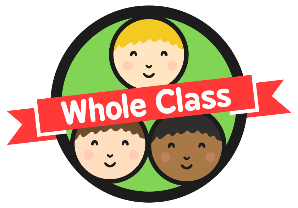 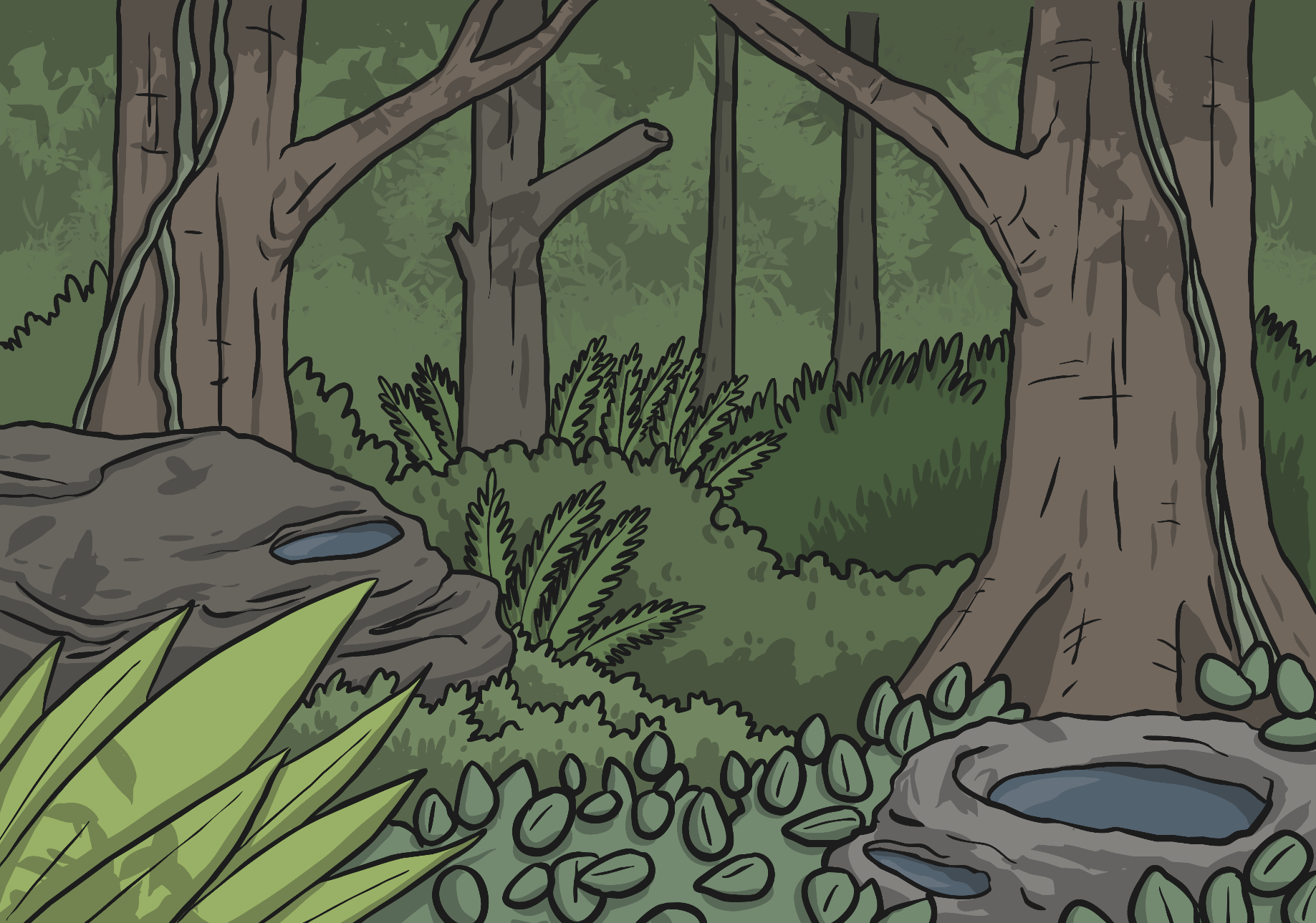 Can you remember some plants or animals that live here?
What are tropical rainforest habitats like?
Tropical Rainforests
Animals of Tropical Rainforests
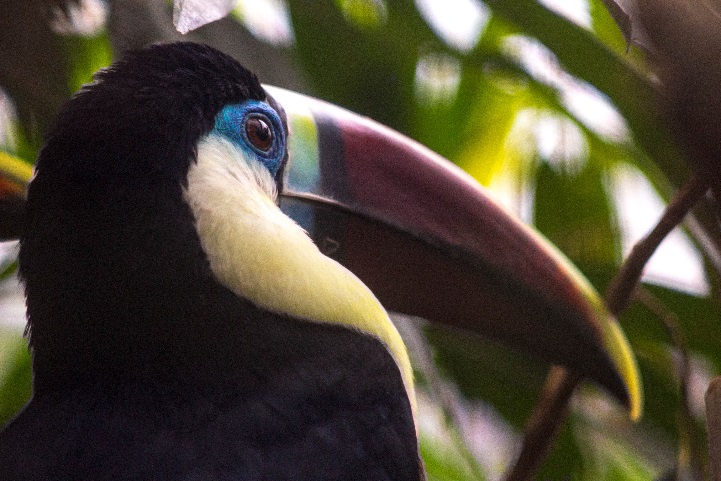 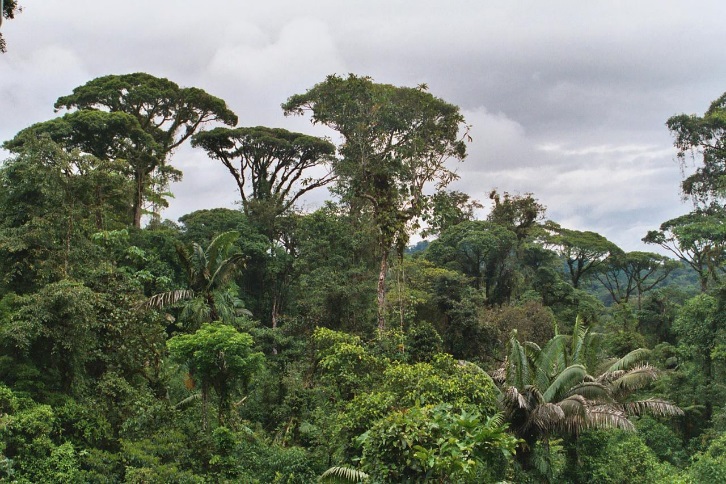 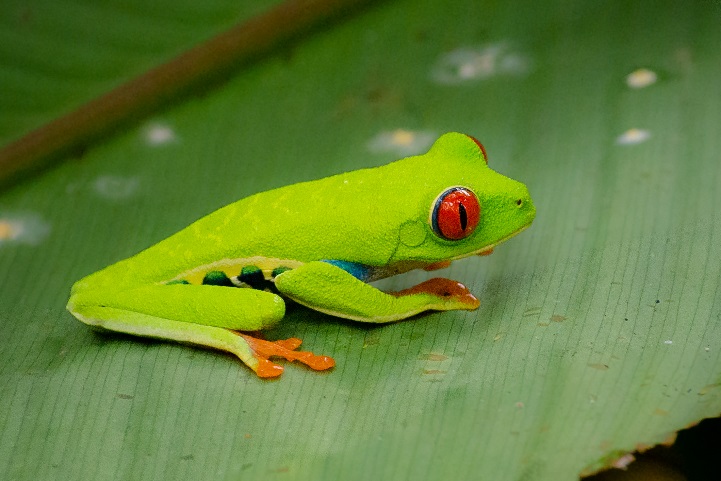 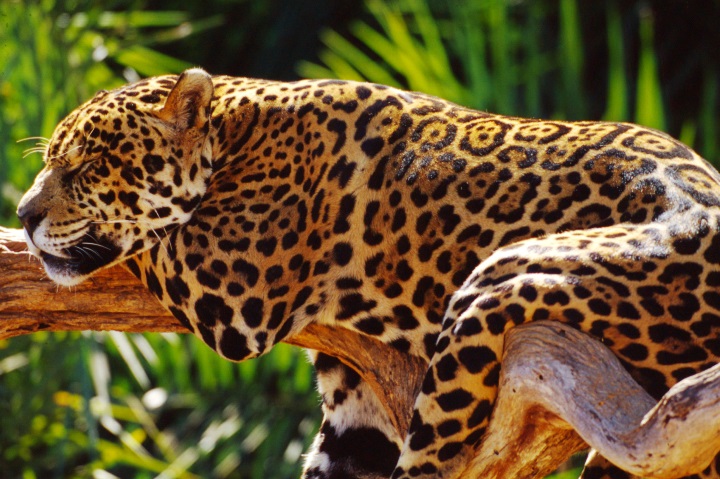 Photos courtesy of Endangered_Human, Bayucca, Kurt Bauschardt and Land Rover Our Planet (@flickr.com) - granted under creative commons licence - attribution
World Habitats
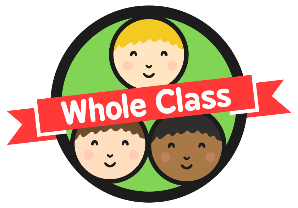 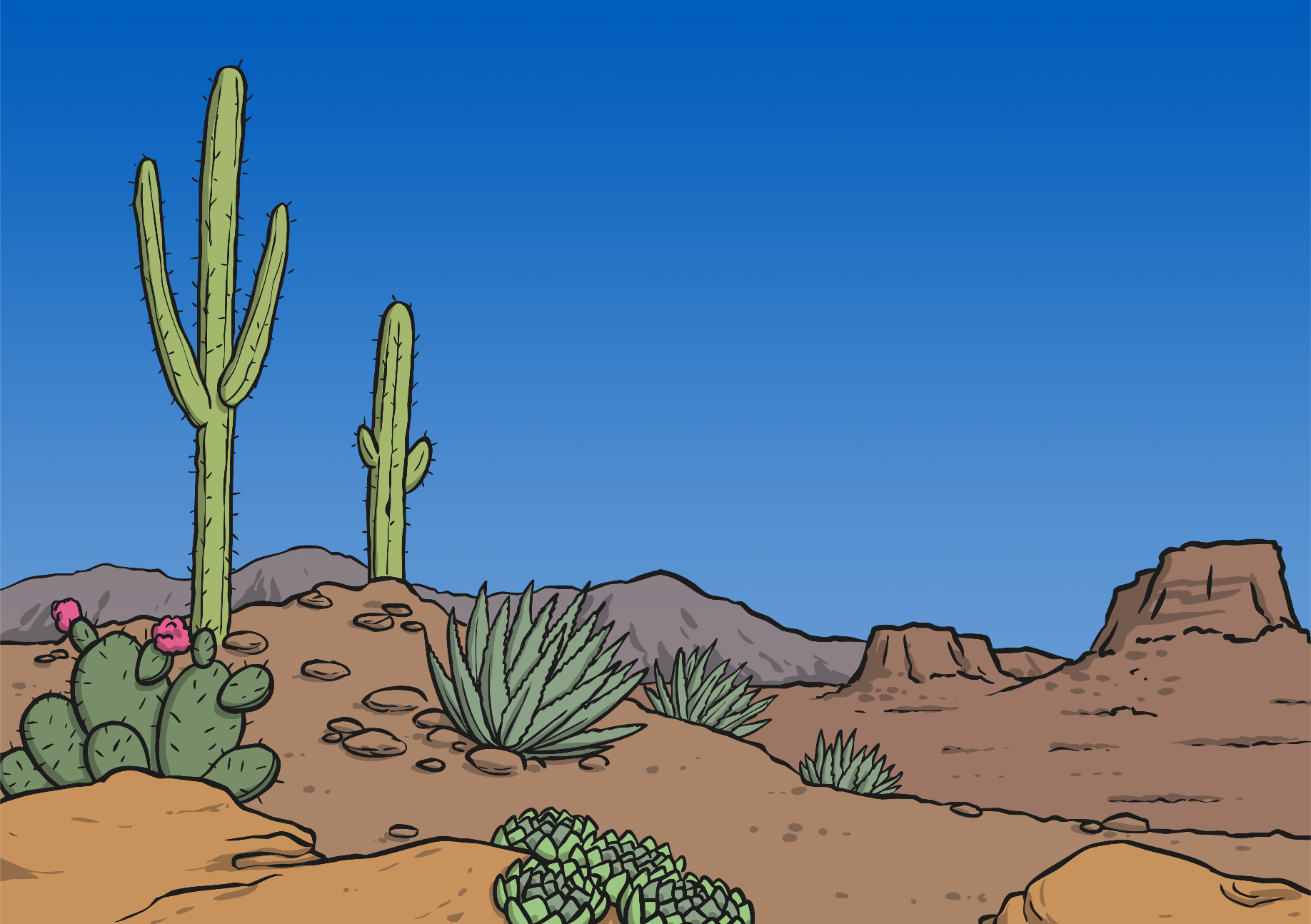 Can you remember some plants or animals that live here?
What are desert habitats like?
Deserts
Animals the Desert
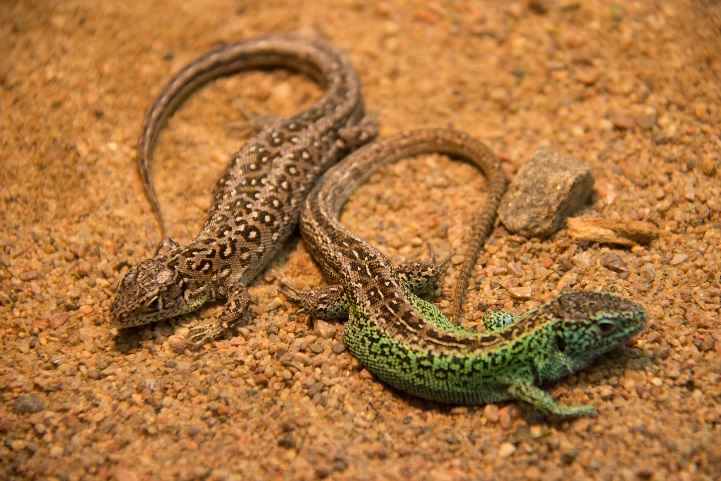 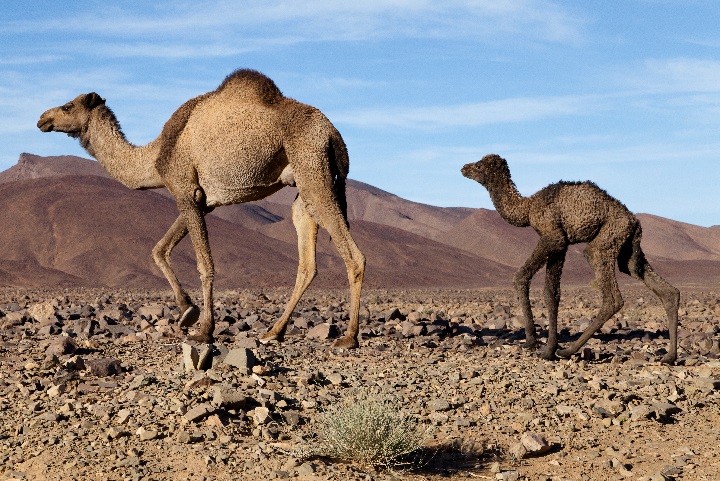 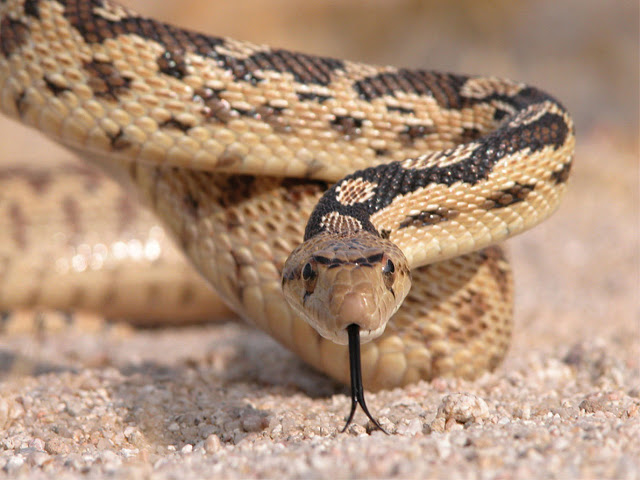 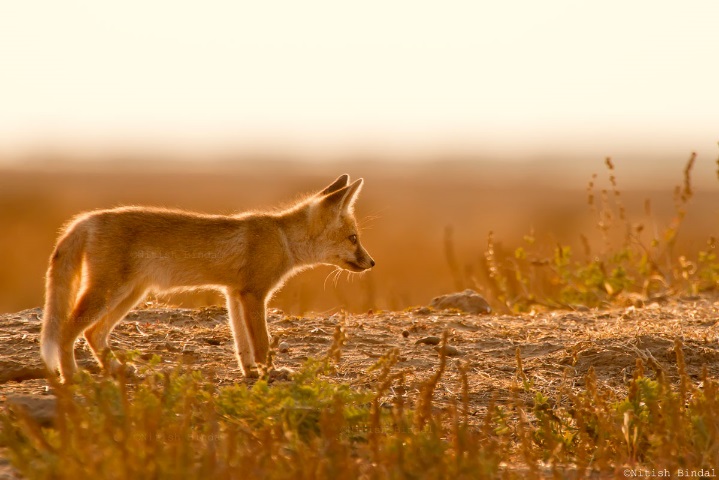 Photos courtesy of Susanne Nilsson, SuperCar-RoadTrip, Bryan Adams and Nitish Bindal Agrawal (@flickr.com) - granted under creative commons licence - attribution
Dependency
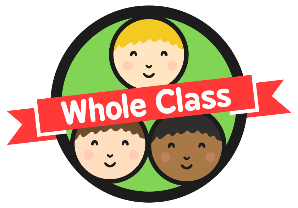 Living things in a habitat depend on each other. This means they need each other to stay alive.
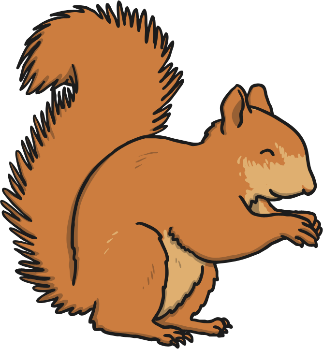 Squirrels and oak trees are part of a woodland habitat.
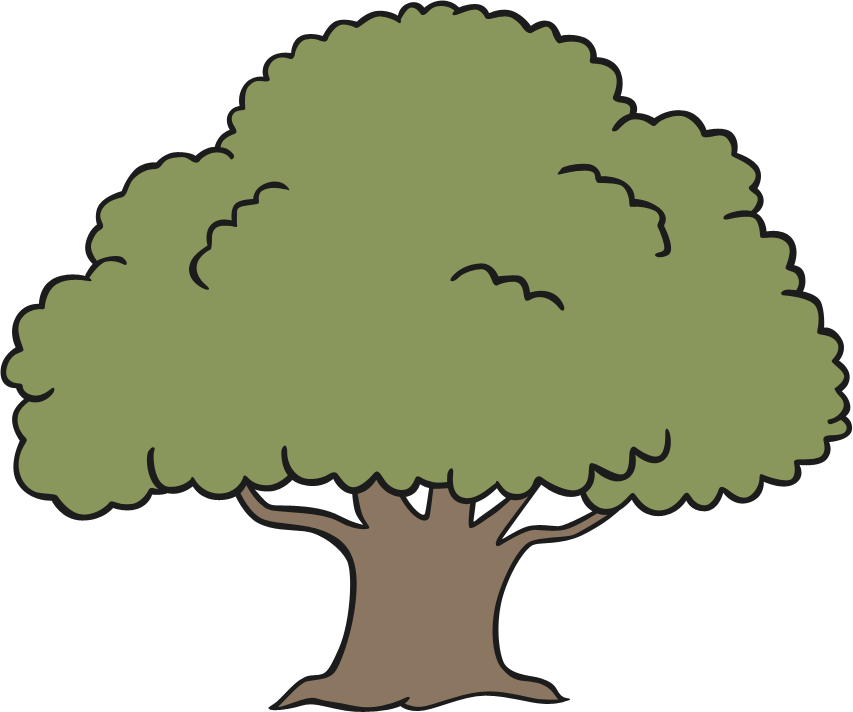 Why might this squirrel need an oak tree to stay alive?
Safety: Living high in an oak tree gives squirrels protection from foxes and badgers, and gives them a safe place to have babies.
Shelter: The oak tree protects the squirrel from the wind, cold and rain, and bigger animals.
Food: Acorns are a squirrels favourite food.
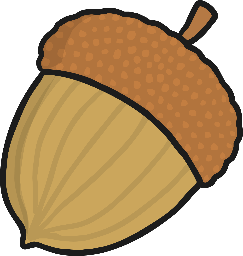 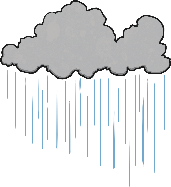 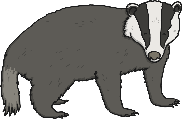 Dependency
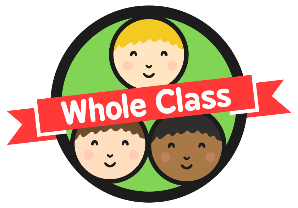 Why does an oak tree need a squirrel?
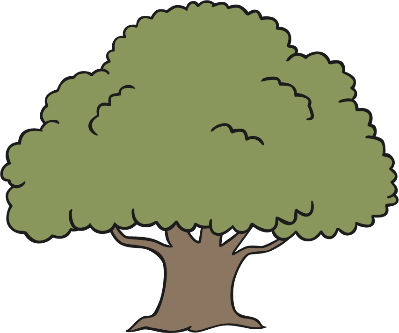 The oak tree needs the squirrel to spread its seeds.
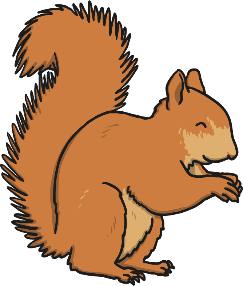 The squirrel collects lots of acorns, and buries some to save for later.
Safety: Living high in an oak tree gives squirrels protection from foxes and badgers, and gives them a safe place to have babies.
Shelter: The oak tree protects the squirrel from the wind, cold and rain, and bigger animals.
Food: Acorns are a squirrels favourite food.
Sometimes the squirrels forget to go and dig them up again.
These acorns grow into new oak trees.
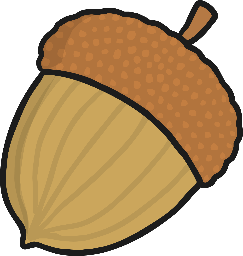 It carries them far away from the tree and hides them under the ground, away from other animals.
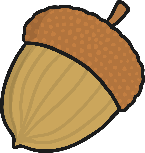 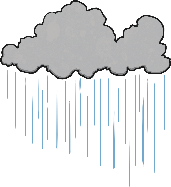 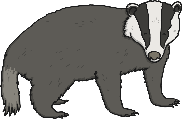 Dependency
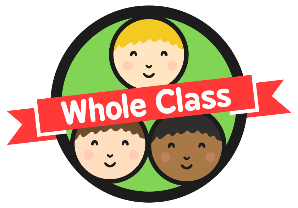 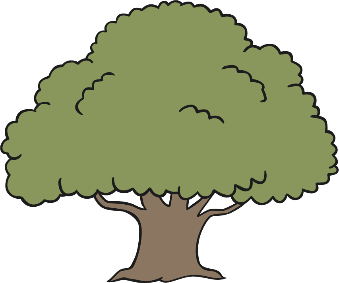 The squirrel needs the oak tree for food and shelter.
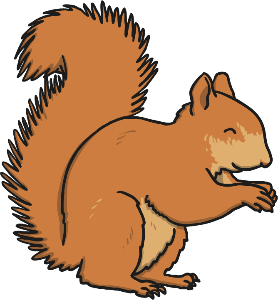 The oak tree needs the squirrel to spread seeds so new trees can grow.
Safety: Living high in an oak tree gives squirrels protection from foxes and badgers, and gives them a safe place to have babies.
Shelter: The oak tree protects the squirrel from the wind, cold and rain, and bigger animals.
Food: Acorns are a squirrels favourite food.
The oak tree and the squirrel depend on each other. This means they need each other to stay alive.
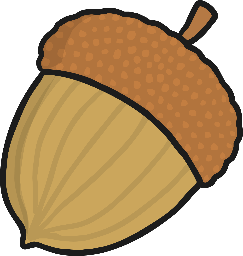 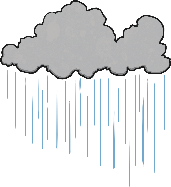 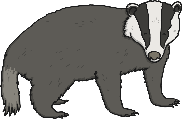 Dependency
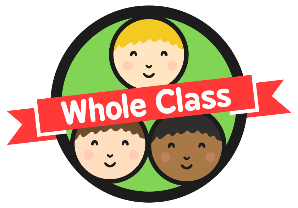 Why do foxes need squirrels?
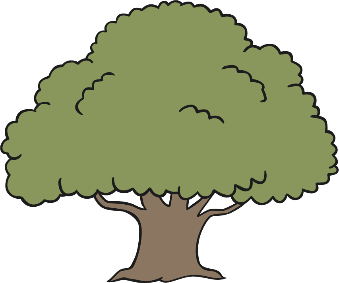 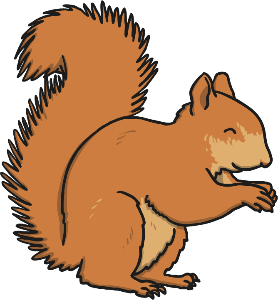 Foxes eat squirrels.
Why do foxes need oak trees?
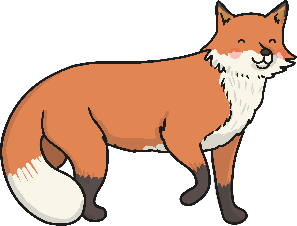 Safety: Living high in an oak tree gives squirrels protection from foxes and badgers, and gives them a safe place to have babies.
Shelter: The oak tree protects the squirrel from the wind, cold and rain, and bigger animals.
Food: Acorns are a squirrels favourite food.
If there were no oak trees, there would be fewer squirrels, so there would be less food for the foxes.
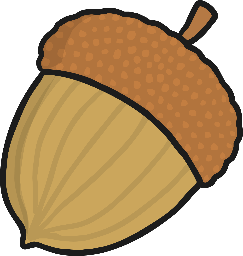 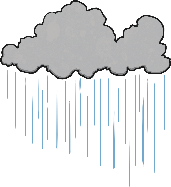 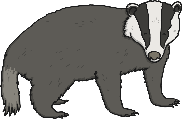 Dependency
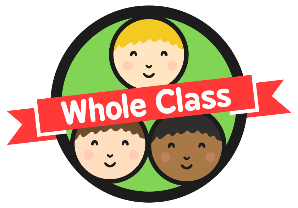 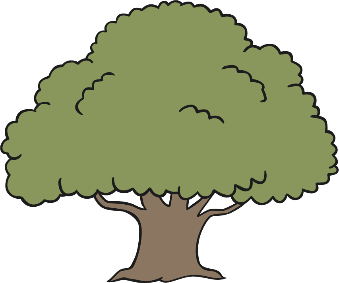 Can anyone think how the foxes are helping the oak trees?
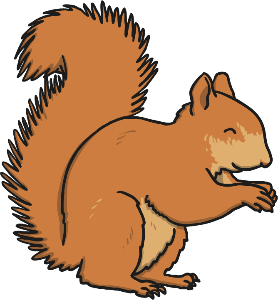 If there were no foxes, there would be more squirrels.
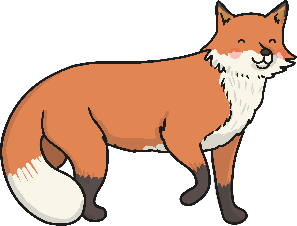 The squirrels might eat all of the acorns and then no new oak trees could grow.
Safety: Living high in an oak tree gives squirrels protection from foxes and badgers, and gives them a safe place to have babies.
Shelter: The oak tree protects the squirrel from the wind, cold and rain, and bigger animals.
Food: Acorns are a squirrels favourite food.
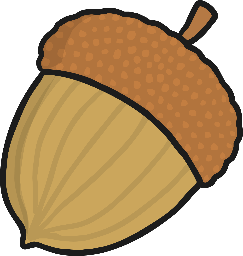 All of the living things in this habitat depend on each other to survive.
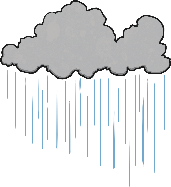 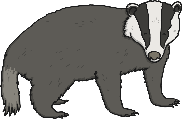 Dependency Activity
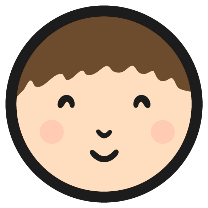 Look at the habitat on your activity sheet.
Complete the sentences to say how animals and plants depend on each other to stay alive.
Read the labels, then stick them onto the habitat to show how the living things in the habitat work together.
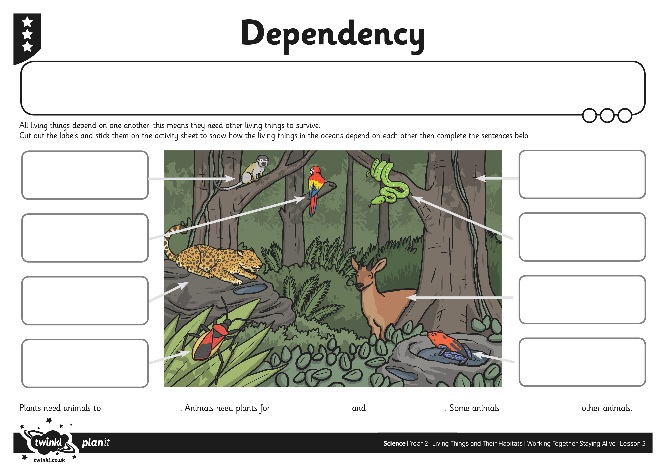 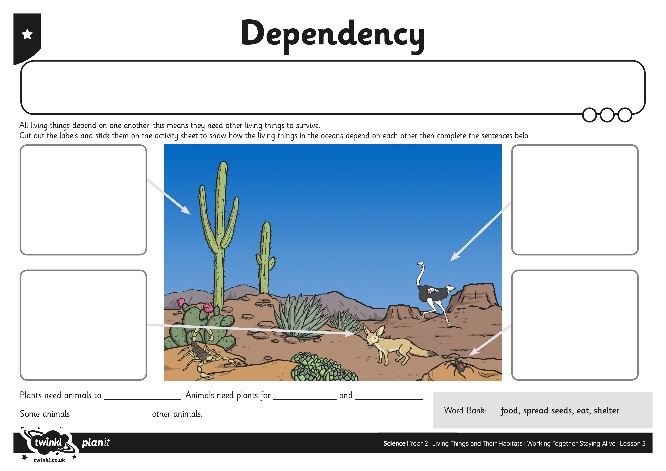 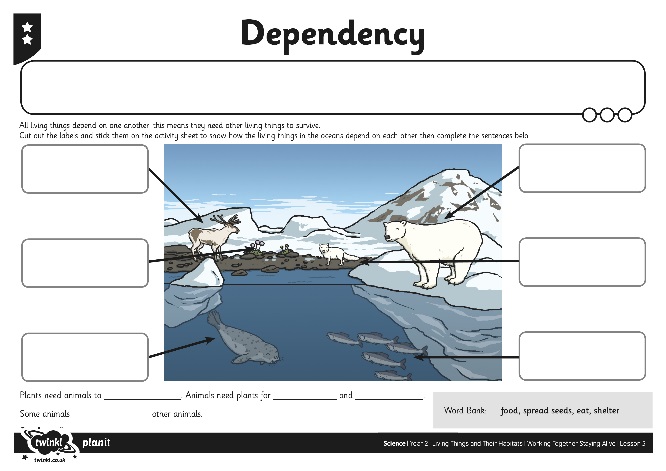 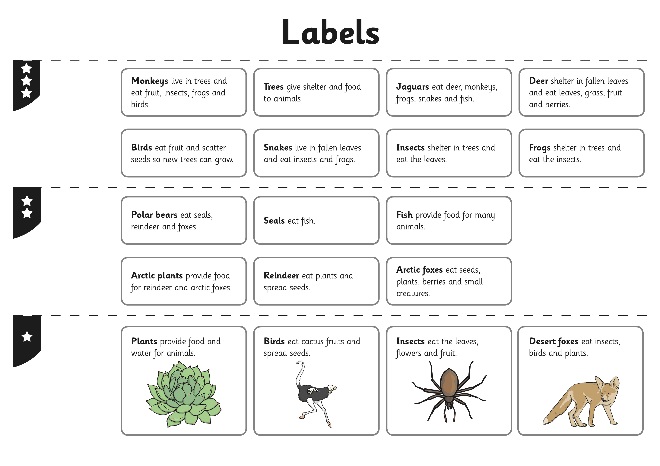 Safety: Living high in an oak tree gives squirrels protection from foxes and badgers, and gives them a safe place to have babies.
Shelter: The oak tree protects the squirrel from the wind, cold and rain, and bigger animals.
Food: Acorns are a squirrels favourite food.
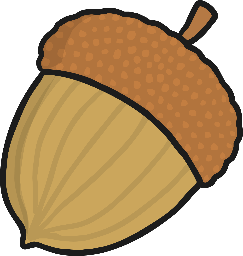 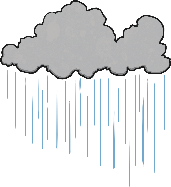 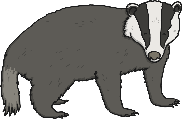 What about Us?
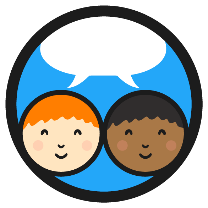 How do humans depend on other living things to stay alive?
What living things depend on us for survival?
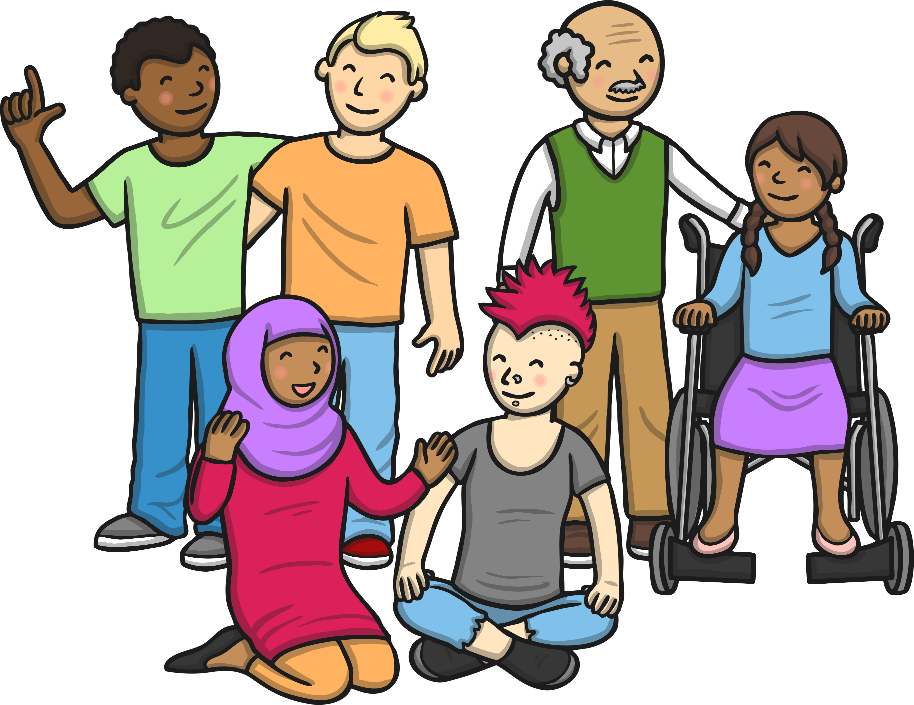 Safety: Living high in an oak tree gives squirrels protection from foxes and badgers, and gives them a safe place to have babies.
Shelter: The oak tree protects the squirrel from the wind, cold and rain, and bigger animals.
Food: Acorns are a squirrels favourite food.
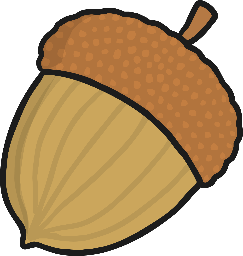 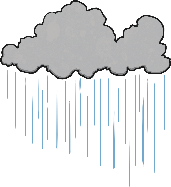 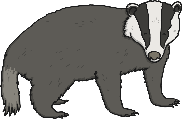 Aim
I can identify how an animal is suited to its habitat. 
I can explain how living things in a habitat depend on each other.
Success Criteria
I can describe the features of some animals. 
I can identify the needs of different plants and animals.
I can suggest how an animal survives in its habitat.
 
I can explain why the plants in a habitat need the animals. 
I can explain why the animals in a habitat need the plants.